CMSC 476/676 Probabilistic Information Retrieval
Ch. 6
From Boolean to Ranked Retrieval
Why ranked retrieval?
Introduction to the classical probabilistic retrieval model and the probability ranking principle
The Binary Independence Model: BIM
Relevance feedback, briefly
The vector space model (VSM) (quick cameo)
BM25 model
Ranking with features: BM25F (if time allows …)
Ch. 6
1. Ranked retrieval
Thus far, our queries have all been Boolean
Documents either match or don’t
Can be good for expert users with precise understanding of their needs and the collection
Can also be good for applications: Applications can easily consume 1000s of results
Not good for the majority of users
Most users incapable of writing Boolean queries 
Or they are, but they think it’s too much work
Most users don’t want to wade through 1000s of results
This is particularly true of web search
Ch. 6
Problem with Boolean search:feast or famine
Boolean queries often result in either too few (=0) or too many (1000s) results
Query 1: “standard user dlink 650” → 200,000 hits
Query 2: “standard user dlink 650 no card found”: 0 hits
It takes a lot of skill to come up with a query that produces a manageable number of hits
AND gives too few; OR gives too many
Suggested solution: 
Rank documents by goodness – a sort of clever “soft AND”
[Speaker Notes: Cf. our discussion of how Westlaw Boolean queries didn’t actually outperform free text querying
First step is just soft matching whether words are contained in documents or not.
Second step is putting in more accurate term weights using term frequency]
2. Why probabilities in IR?
Query
Representation
Understanding
of user need is
uncertain
User 
Information Need
How to match?
Uncertain guess of
whether document has relevant content
Document
Representation
Documents
In traditional IR systems, matching between each document and
query is attempted in a semantically imprecise space of index terms.

Probabilities provide a principled foundation for uncertain reasoning.
Can we use probabilities to quantify our search uncertainties?
Probabilistic IR topics
Classical probabilistic retrieval model
Probability ranking principle, etc.
Binary independence model (≈ Naïve Bayes text cat)
(Okapi) BM25
Bayesian networks for text retrieval
Language model approach to IR (IIR ch. 12)
An important development in 2000s IR

Probabilistic methods are one of the oldest but also one of the currently hot topics in IR
Traditionally: neat ideas, but didn’t win on performance
It seems to be different now
Who are these people?
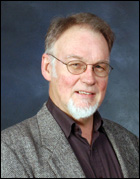 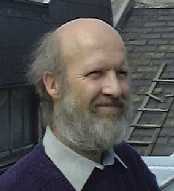 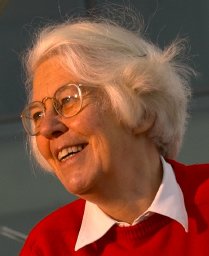 Keith van Rijsbergen
Stephen Robertson
Karen Spärck Jones
1935-2007
The document ranking problem
We have a collection of documents
User issues a query
A list of documents needs to be returned
Ranking method is the core of modern IR systems:
In what order do we present documents to the user?
We want the “best” document to be first, second best second, etc.
Idea: Rank by probability of relevance of the document w.r.t. information need
P(R=1|documenti, query)
The Probability Ranking Principle (PRP)
“If a reference retrieval system’s response to each request is a ranking of the documents in the collection in order of decreasing probability of relevance to the user who submitted the request, where the probabilities are estimated as accurately as possible on the basis of whatever data have been made available to the system for this purpose, the overall effectiveness of the system to its user will be the best that is obtainable on the basis of those data.”


[1960s/1970s] S. Robertson, W.S. Cooper, M.E. Maron; van Rijsbergen (1979:113); Manning & Schütze (1999:538)
Recall a few probability basics
For events A and B:


Bayes’ Rule




Odds:
Prior
Posterior
The Probability Ranking Principle (PRP)
Let x represent a document in the collection. 
Let R represent relevance of a document w.r.t. given (fixed) query and let R=1 represent relevant and R=0 not relevant.
Need to find p(R=1|x) – probability that a document x is relevant.
p(R=1),p(R=0) - prior probability
of retrieving a relevant or non-relevant
document at random
p(x|R=1), p(x|R=0) - probability that if a relevant (not relevant) document is retrieved, it is x.
Probabilistic Retrieval Strategy
First, estimate how each term contributes to relevance
How do other things like term frequency and document length influence your judgments about document relevance? 
Not at all in BIM
A more nuanced answer is given by BM25
Combine to find document relevance probability
Order documents by decreasing probability
Theorem: Using the PRP is optimal, in that it minimizes the loss (Bayes risk) under 1/0 loss
Provable if all probabilities correct, etc.  [e.g., Ripley 1996]
[Speaker Notes: In addition to the “document independence assumption” on previous slide, we have a “term independence assumption”: terms’ contributions to relevance are treated as independent events.
Okapi is one particular way of estimating probability given tf, df, and length.]
3. Binary Independence Model
Traditionally used in conjunction with PRP
“Binary” = Boolean: documents are represented as binary incidence vectors of terms (cf. IIR Chapter 1):
  
               iff  term i is present in document x.
“Independence”: terms occur in documents independently  
Different documents can be modeled as the same vector
Binary Independence Model
Queries: binary term incidence vectors
Given query q, 
for each document d need to compute p(R|q,d)
replace with computing p(R|q,x) where x is binary term incidence vector representing d
Interested only in ranking
Will use odds and Bayes’ Rule:
Using Independence Assumption:
Binary Independence Model
Constant for a given query
Needs estimation
Let
Assume, for all terms not occurring in the query (qi=0)
Binary Independence Model
Since xi  is either 0 or 1:
All matching terms
All matching terms
Non-matching query terms
All query terms
Binary Independence Model
[Speaker Notes: Put all terms in query into right product and then divide through by them in left product.
Just go straight from the top to the bottom line with a multiply and a divide.]
Constant for
each query
Only quantity to be estimated 
for rankings
Retrieval Status Value:
Binary Independence Model
Binary Independence Model[Robertson & Spärck-Jones 1976]
All boils down to computing RSV.
The ci are log odds ratios (of contingency table a few slides back)
They function as the term weights in this model
So, how do we compute ci’s from our data?
[Speaker Notes: Used to say: Linear Discriminant Function, because it is a linear function in terms of log probabilities, but maybe that’s too far afield for here, and is better discussed later]
Graphical model for BIM – Bernoulli NB
R
Binary
variables
xi
Estimates:
For now,
assume no
zero terms.
Remember
smoothing.
Binary Independence Model
Estimating RSV coefficients in theory
For each term i look at this table of document counts:
[Speaker Notes: p_i(1 – r_i) / r_i(1 - p_i) = denominators cancel out.
Log expression has numerators of p / (1 – p ) and denominators r / (1 – r).

Prabhakar wanted the add 0.5 explained.  Here or elsewhere?
Log odds ratio. Add 0.5 to every expression]
Estimation – key challenge
If non-relevant documents are approximated by the whole collection, then ri (prob. of occurrence in non-relevant documents for query) is n/N and



Inverse Document Frequency (IDF)
Spärck-Jones (1972)
A key, still-important term weighting concept
Sec. 6.2.1
Collection vs. Document frequency
Collection frequency of t is the total number of occurrences of t in the collection (incl. multiples)
Document frequency is number of docs t is in
Example:




Which word is a better search term (and should get a higher weight)?
[Speaker Notes: Why do you get these numbers?
Suggests df is better.]
Estimation – key challenge
pi (probability of occurrence in relevant documents) cannot be approximated as easily
pi can be estimated in various ways:
from relevant documents if you know some
Relevance weighting can be used in a feedback loop
constant (Croft and Harper combination match) – then just get idf weighting of terms (with pi=0.5)
proportional to prob. of occurrence in collection
Greiff (SIGIR 1998) argues for 1/3 + 2/3 dfi/N
4. Probabilistic Relevance Feedback
Guess a preliminary probabilistic description of R=1 documents; use it to retrieve a set of documents
Interact with the user to refine the description: learn some definite members with R = 1 and R = 0
Re-estimate pi and ri on the basis of these
If i appears in Vi within set of documents V: pi = |Vi|/|V|
Or can combine new information with original guess (use Bayesian prior):

Repeat, thus generating a succession of approximations to relevant documents
κ  is 
prior
weight
[Speaker Notes: explicit Bayesian smoothing with a prior]
Pseudo-relevance feedback(iteratively auto-estimate pi and ri)
Assume that pi is constant over all xi  in query and ri as before
pi = 0.5 (even odds) for any given doc
Determine guess of relevant document set:
V is fixed size set of highest ranked documents on this model
We need to improve our guesses for pi and ri, so
Use distribution of xi in docs in V. Let Vi be set of documents containing xi 
pi = |Vi| / |V|
Assume if not retrieved then not relevant 
ri  = (ni – |Vi|) / (N – |V|)
Go to 2. until converges then return ranking
27
PRP and BIM
It is possible to reasonably approximate probabilities
But either require partial relevance information or need to make do with somewhat inferior term weights
Requires restrictive assumptions:
“Relevance” of each document is independent of others 
Really, it’s bad to keep on returning duplicates
Term independence
Terms not in query don’t affect the outcome
Boolean representation of documents/queries
Boolean notion of relevance
Some of these assumptions can be removed
Removing term independence
In general, index terms aren’t independent
“Hong Kong”
Dependencies can be complex
van Rijsbergen (1979) proposed simple model of dependencies as a tree
Each term dependent on one other
Exactly Friedman and Goldszmidt’s Tree Augmented Naive  Bayes (AAAI 13, 1996)
In 1970s, estimation problems held back success of this model
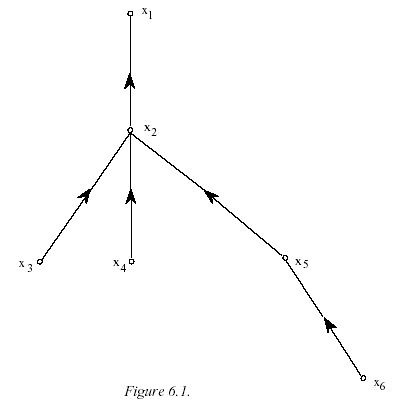 5. Term frequency and the VSM
Right in the first lecture, we said that a page should rank higher if it mentions a word more
Perhaps modulated by things like page length
Why not in BIM? Much of early IR was designed for titles or abstracts, and not for modern full text search
We now want a model with term frequency in it

We’ll mainly look at a probabilistic model (BM25)

First, a quick summary of vector space model
Summary – vector space ranking (ch. 6)
Represent the query as a weighted term frequency/inverse document frequency (tf-idf) vector
(0, 0, 0, 0, 2.3, 0, 0, 0, 1.78, 0, 0, 0, …, 0, 8.17, 0, 0)
Represent each document as a weighted tf-idf vector
(1.2, 0, 3.7, 1.5, 2.0, 0, 1.3, 0, 3.7, 1.4, 0, 0, …, 3.5, 5.1, 0, 0)

Compute the cosine similarity score for the query vector and each document vector
Rank documents with respect to the query by score
Return the top K (e.g., K = 10) to the user
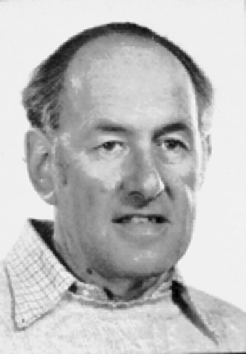 [Speaker Notes: Amit Singhal last of Gerard Salton students]
Sec. 6.3
Cosine similarity
Sec. 6.4
tf-idf weighting has many variants
[Speaker Notes: n default is just term frequency
ltc is best known form of weighting]
6. BM25
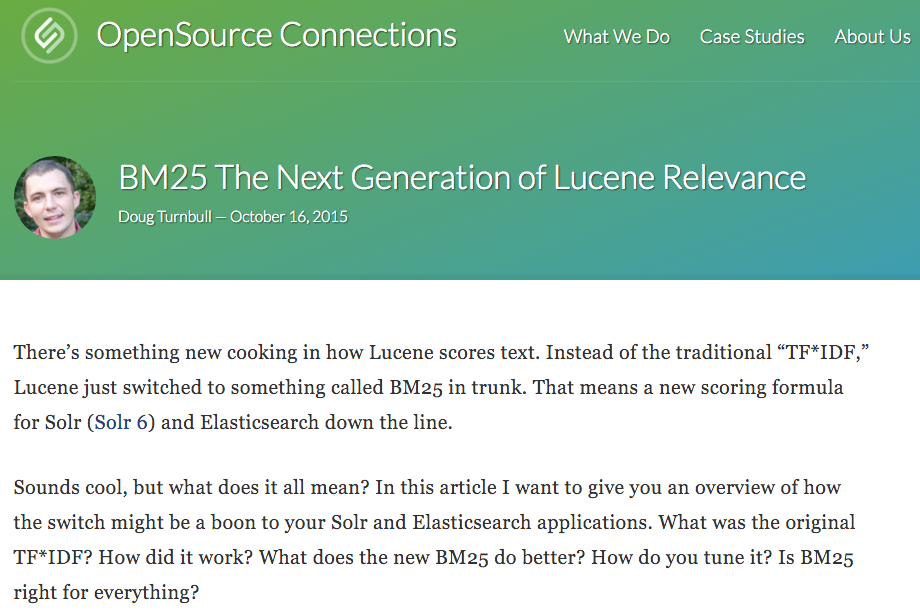 [Speaker Notes: Lucene 6.0 released 8 April 2016 has this!]
Okapi BM25 	   [Robertson et al. 1994, TREC City U.]
BM25 “Best Match 25” (they had a bunch of tries!)
Developed in the context of the Okapi system
Started to be increasingly adopted by other teams during the TREC competitions
It works well

Goal: be sensitive to term frequency and document length while not adding too many parameters
(Robertson and Zaragoza 2009; Spärck Jones et al. 2000)
Generative model for documents
Words are drawn independently from the vocabulary using a multinomial distribution
... the draft is that each team is given a position in the draft …
basic
given
draft
team
the
each
nfl
of
annual
team
draft
design
football
nfl
is
that
football
…
Generative model for documents
Distribution of term frequencies (tf) follows a binomial distribution – approximated by a Poisson
... the draft is that each team is given a position in the draft …
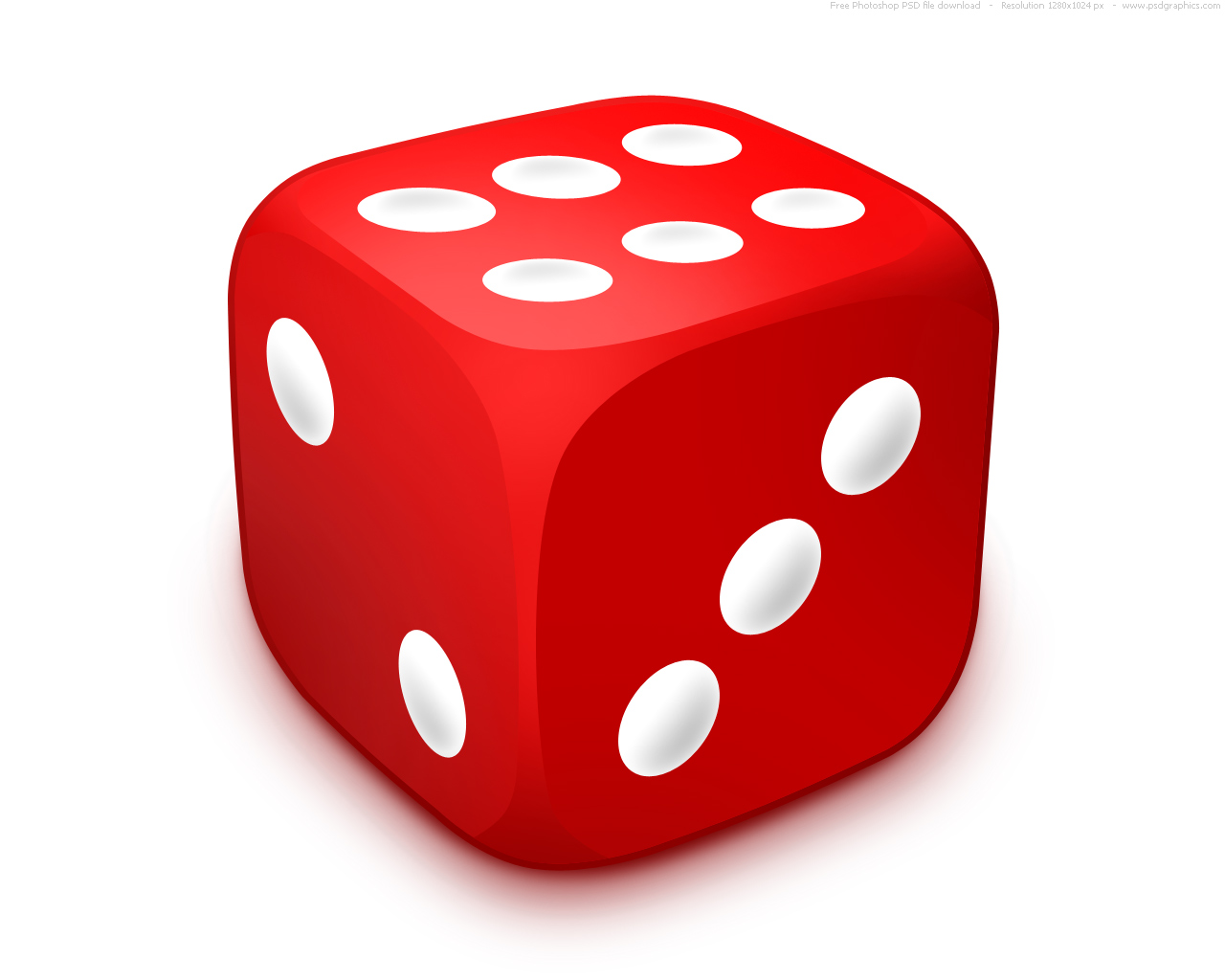 draft
…
…
Poisson distribution
The Poisson distribution models the probability of k, the number of events occurring in a fixed interval of time/space, with known average rate λ ( = cf/T), independent of the last event


Examples
Number of cars arriving at a toll booth per minute
Number of typos on a page
Poisson distribution
If T is large and p is small, we can approximate a binomial distribution with a Poisson where λ = Tp



Mean = Variance = λ = Tp. 
Example p = 0.08, T = 20. Chance of 1 occurrence is:
Binomial 

Poisson                                                                                 … already close
Poisson model
Assume that term frequencies in a document (tfi) follow a Poisson distribution
“Fixed interval” implies fixed document length … think roughly constant-sized document abstracts
… will fix later
Poisson distributions
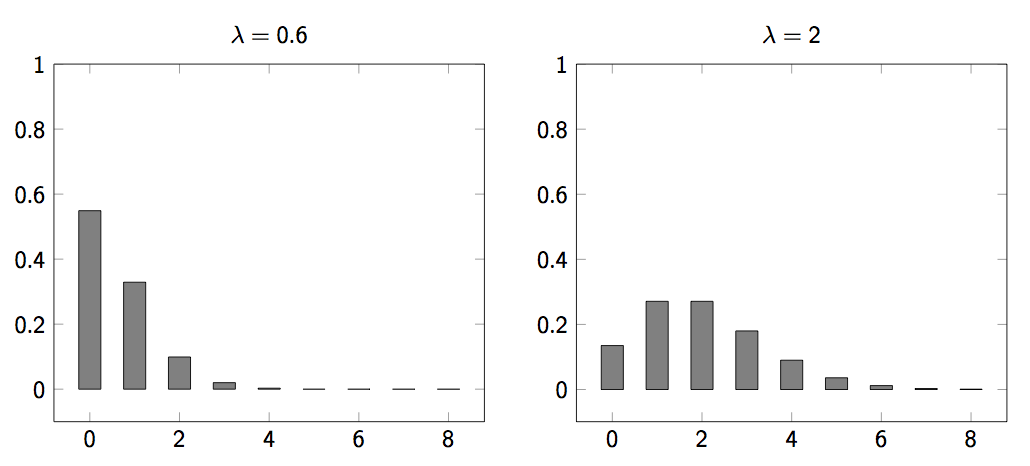 (One) Poisson Model flaw
Is a reasonable fit for “general” words
Is a poor fit for topic-specific words
get higher p(k) than predicted too often
Harter, “A Probabilistic Approach to Automatic Keyword Indexing”, JASIST, 1975
[Speaker Notes: Cathexis = the concentration of mental energy on one particular person, idea, or object (especially to an unhealthy degree).]
Eliteness (“aboutness”)
Model term frequencies using eliteness
What is eliteness?
Hidden variable for each document-term pair, denoted as Ei for term i
Represents aboutness: a term is elite in a document if, in some sense, the document is about the concept denoted by the term
Eliteness is binary
Term occurrences depend only on eliteness…
… but eliteness depends on relevance
Elite terms
Text from the Wikipedia page on the NFL draft showing elite terms
The National Football League Draft is an annual event in which the National Football League (NFL) teams select eligible college football players.  It serves as the league’s most common source of player recruitment.  The basic design of the draft is that each team is given a position in the draft order in reverse order relative to its record …
Graphical model with eliteness
R
Ei
Binary
variables
tfi
Frequencies(not binary)
[Speaker Notes: Simple topic model … if you know other topic models like LDA, you might think of other ways of doing this. Here, the model directly boosts the term frequency of a bunch of words. Generative language model.]
Retrieval Status Value
Similar to the BIM derivation, we havewhereand using eliteness, we have:
2-Poisson model
The problems with the 1-Poisson model suggests fitting two Poisson distributions
In the “2-Poisson model”, the distribution is different depending on whether the term is elite or not




where π is probability that document is elite for term
but, unfortunately, we don’t know π, λ, μ
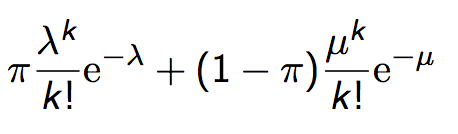 Let’s get an idea: Graphing                  for different parameter values of the 2-Poisson
[Speaker Notes: Concave upper two curves are for more “realistic” parameter values, so we want to approximate those ones not bottom ones.]
Qualitative properties
increases monotonically with tfi 
… but asymptotically approaches a maximum value as                           [not true for simple scaling of tf]

… with the asymptotic limit being
Weight ofelitenessfeature
Approximating the saturation function
Estimating parameters for the 2-Poisson model is not easy

… So approximate it with a simple parametric curve that has the same qualitative properties
Saturation function
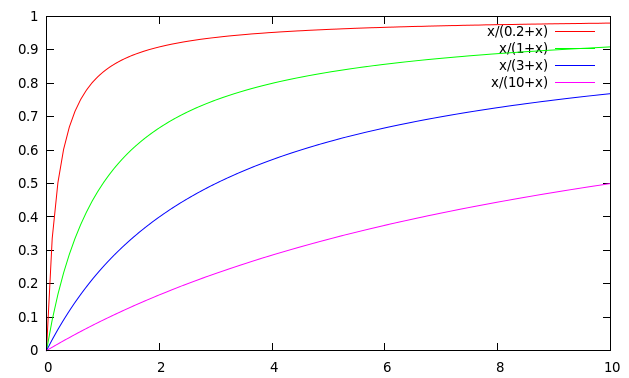 For high values of k1, increments in tfi continue to contribute significantly to the score
Contributions tail off quickly for low values of k1
“Early” versions of BM25
Version 1: using the saturation function


Version 2: BIM simplification to IDF
(k1+1) factor doesn’t change ranking, but makes term score 1 when tfi = 1
Similar to tf-idf, but term scores are bounded
[Speaker Notes: But still don’t model document length]
Document length normalization
Longer documents are likely to have larger tfi values

Why might documents be longer?
Verbosity: suggests observed tfi too high
Larger scope: suggests observed tfi may be right

A real document collection probably has both effects 
… so should apply some kind of partial normalization
Document length normalization
Document length:


avdl: Average document length over collection
Length normalization component
b = 1  full document length normalization 
b = 0  no document length normalization
[Speaker Notes: Starts second half!]
Document length normalization
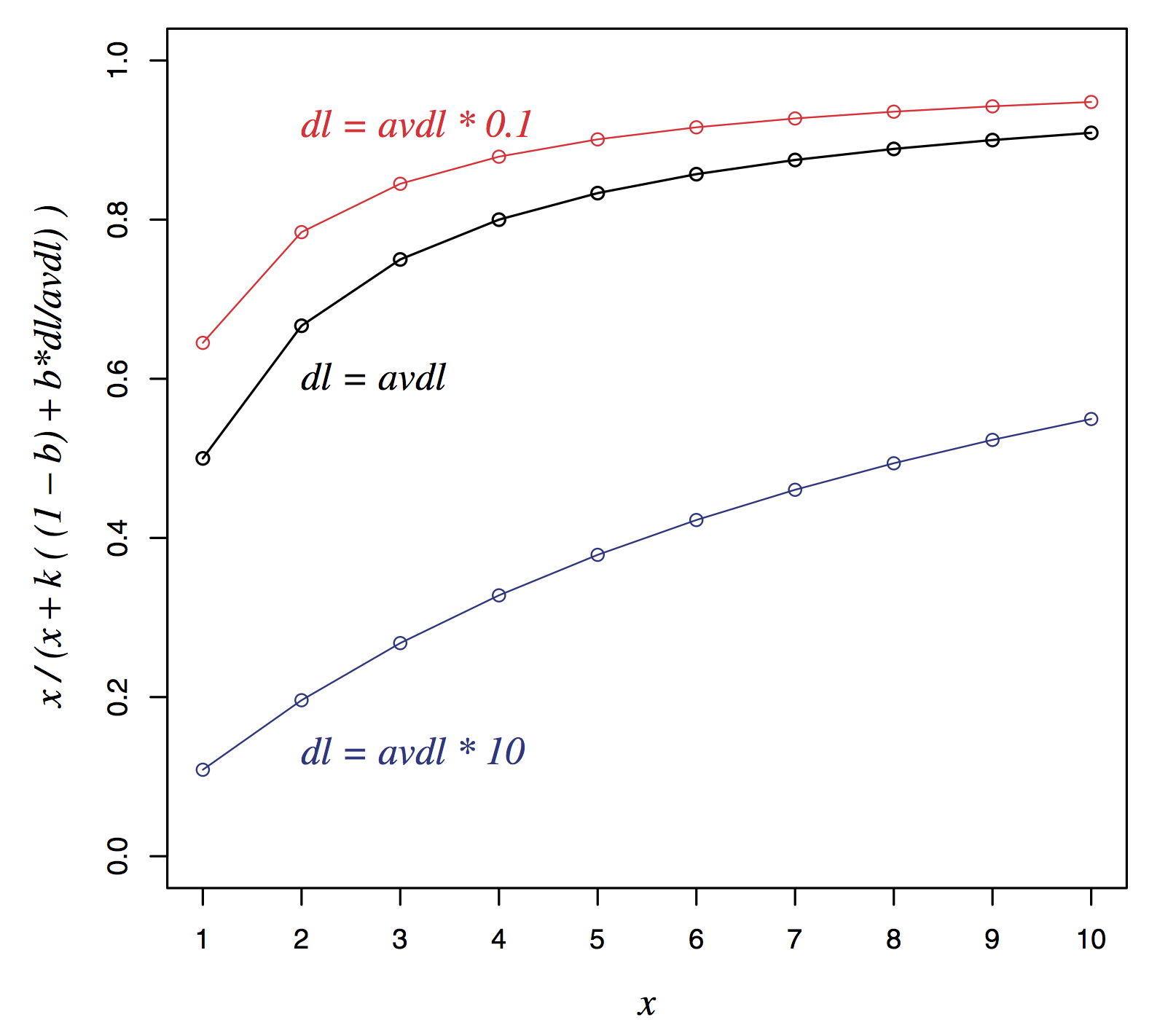 Okapi BM25
Normalize tf using document length






BM25 ranking function
Okapi BM25
k1 controls term frequency scaling
k1 = 0 is binary model; k1 large is raw term frequency
b controls document length normalization
b = 0 is no length normalization; b = 1 is relative frequency (fully scale by document length)
Typically, k1 is set around 1.2–2 and b around 0.75 
IIR sec. 11.4.3 discusses incorporating query term weighting and (pseudo) relevance feedback
Why is BM25 better than VSM tf-idf?
Suppose your query is [machine learning]
Suppose you have 2 documents with term counts:
doc1: learning 1024; machine 1
doc2: learning 16; machine 8

tf-idf: log2 tf * log2 (N/df)
doc1: 11 * 7 + 1 * 10          = 87
doc2: 5 * 7 + 4 * 10            = 75
BM25: k1 = 2
doc1: 7 * 3 + 10 * 1             = 31
doc2: 7 * 2.67 + 10 * 2.4    = 42.7
7. Ranking with features
Textual features
Zones: Title, author, abstract, body, anchors, …
Proximity
…
Non-textual features
File type
File age
Page rank
…
[Speaker Notes: Lucene calls zones “fields”]
Ranking with zones
Straightforward idea: 
Apply your favorite ranking function (BM25) to each zone separately
Combine zone scores using a weighted linear combination

But that seems to imply that the eliteness properties of different zones are different and independent of each other
…which seems unreasonable
Ranking with zones
Alternate idea
Assume eliteness is a term/document property shared across zones
… but the relationship between eliteness and term frequencies are zone-dependent
e.g., denser use of elite topic words in title 

Consequence
First combine evidence across zones for each term
Then combine evidence across terms
[Speaker Notes: First is evidence for eliteness. Calculate saturation here.
Second is final document score]
BM25F with zones
Calculate a weighted variant of total term frequency
… and a weighted variant of document lengthwhere 
vz is zone weight
tfzi is term frequency in zone z 
lenz is length of zone z 
Z is the  number of zones
Average
across all
documents
Simple BM25F with zones
Simple interpretation: zone z is “replicated” vz times


But we may want zone-specific parameters (k1, b, IDF)
[Speaker Notes: If poisson parameters are different for different zones, should vary BM25F parameters.]
BM25F
Empirically, zone-specific length normalization (i.e., zone-specific b) has been found to be useful
See Robertson and Zaragoza (2009: 364)
Ranking with non-textual features
Assumptions
Usual independence assumption
Independent of each other and of the textual features
Allows us to factor out                                   in BIM-style derivation 
Relevance information is query independent
Usually true for features like page rank, age, type, …
Allows us to keep all non-textual features in the BIM-style derivation where we drop non-query terms
Ranking with non-textual features
where


and      is an artificially added free parameter to account for rescalings in the approximations
Care must be taken in selecting Vj depending on Fj. E.g. 
Explains why                                              works well
Resources
S. E. Robertson and K. Spärck Jones. 1976. Relevance Weighting of Search Terms. Journal of the American Society for Information Sciences 27(3): 129–146.
C. J. van Rijsbergen. 1979. Information Retrieval. 2nd ed. London: Butterworths, chapter 6. http://www.dcs.gla.ac.uk/Keith/Preface.html
K. Spärck Jones, S. Walker, and S. E. Robertson. 2000. A probabilistic model of information retrieval: Development and comparative experiments. Part 1. Information Processing and Management 779–808.
S. E. Robertson and H. Zaragoza. 2009. The Probabilistic Relevance Framework: BM25 and Beyond. Foundations and Trends in Information Retrieval 3(4): 333-389.